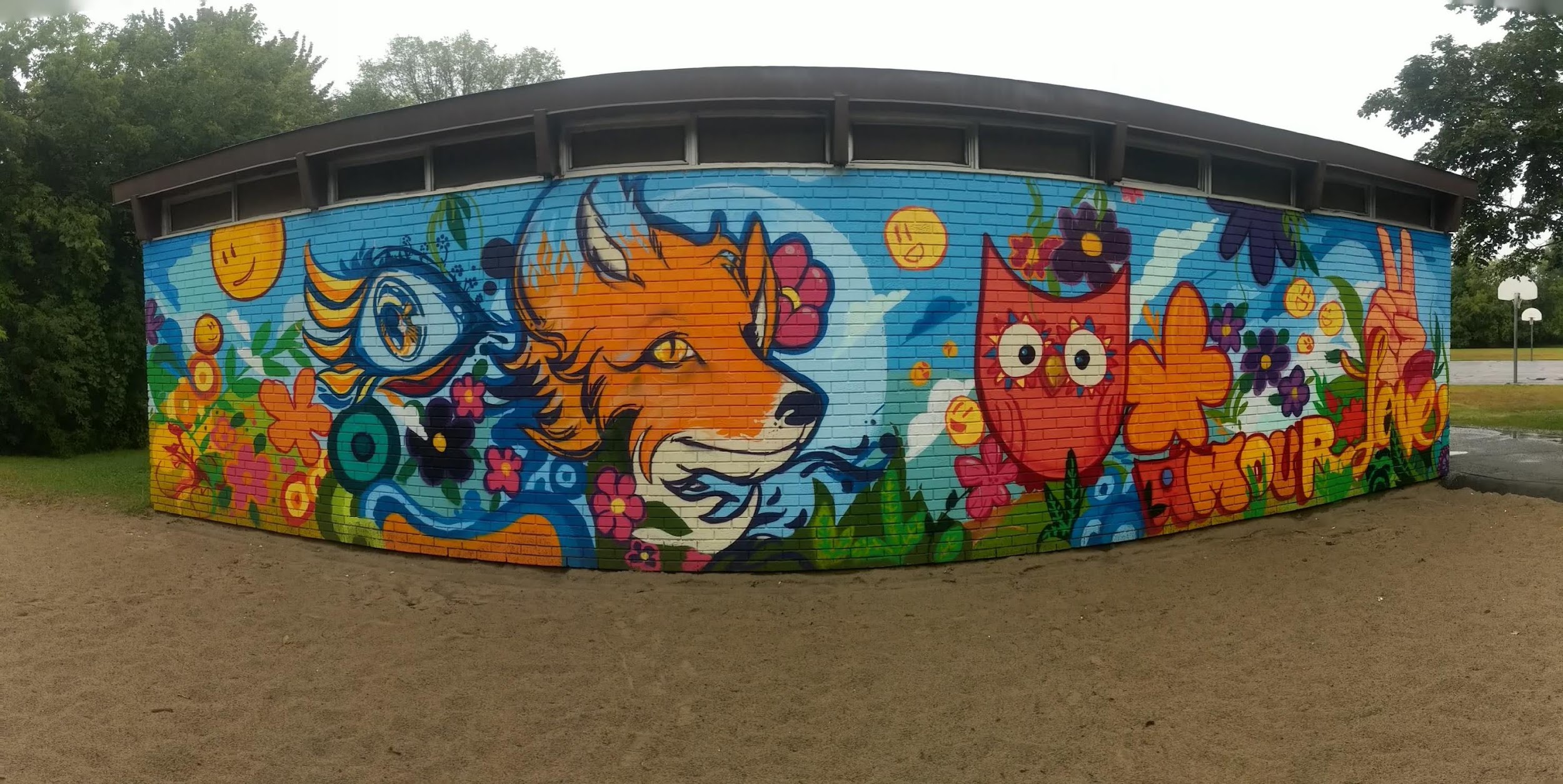 Queensway Terrace NorthCommunity Association
Annual General Meeting - October 4, 2023
Agenda
Community Discussion
Traffic and Safety in QTN
Q and A with Councillor Kavanagh
Community Priorities

Business Meeting for QTNca
Board Report 
Financial report
Board nominations
Questions for QTNCA Board
What we have heard
Speeding continues to be a major concern within QTN
Limited compliance with new 30 km/h limit
Complaints have decreased on Kelly/Neville with the installation of speed humps, but increased on Clarenda
In parts of QTN with significant infill development, street parking is becoming more contentious
Crossing Carling remains slow and unpleasant for pedestrians and cyclists
The condition of local streets is poor and gets worse after every infill
Q&A with 
Councillor Kavanagh
http://www.baywardbulletin.ca
Councillor Theresa Kavanagh
BayWard@ottawa.ca
Community Priorities
QTNCA Business Meeting
2022-2023 Board of Directors
Executive
Directors
Kathy Vandergrift, President

Annette Dillon, Vice President

Lija Bickis, Secretary

Jill Skinner, Treasurer
Gerald Gaugl
Jessica Dawson
Masuma Rustamzada
Susan Blakeney
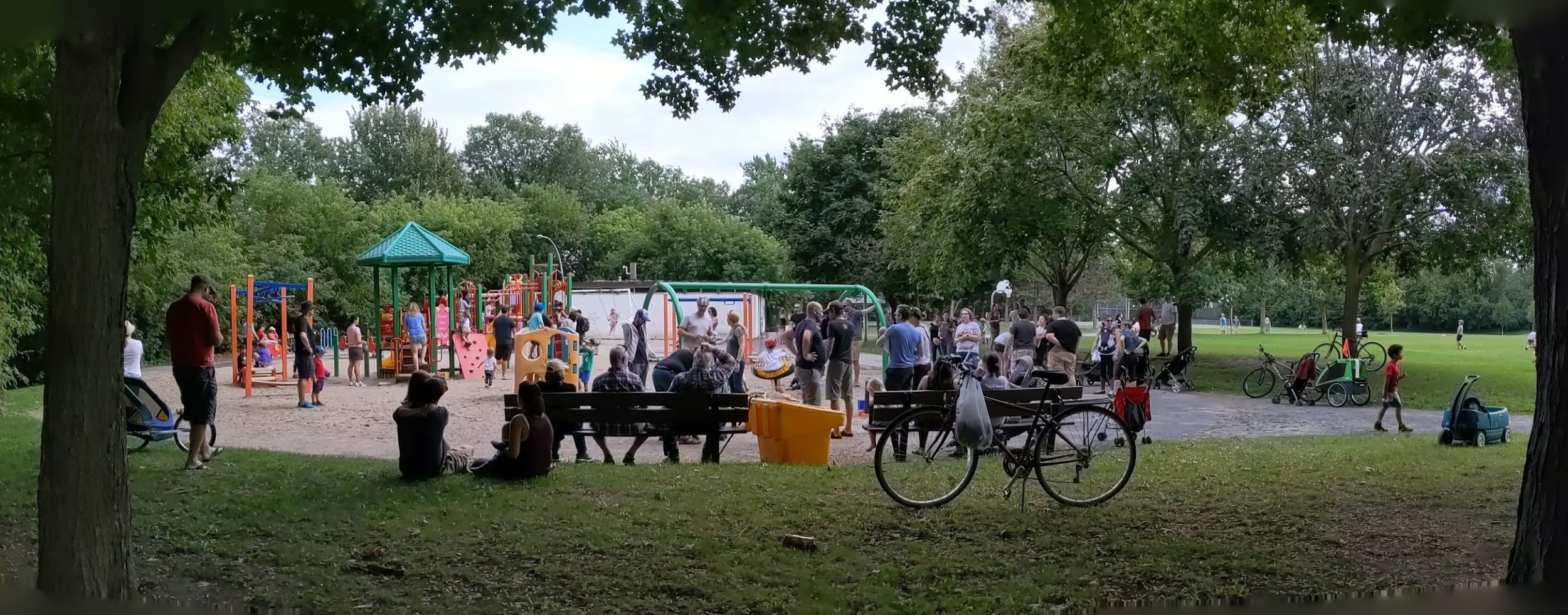 Events
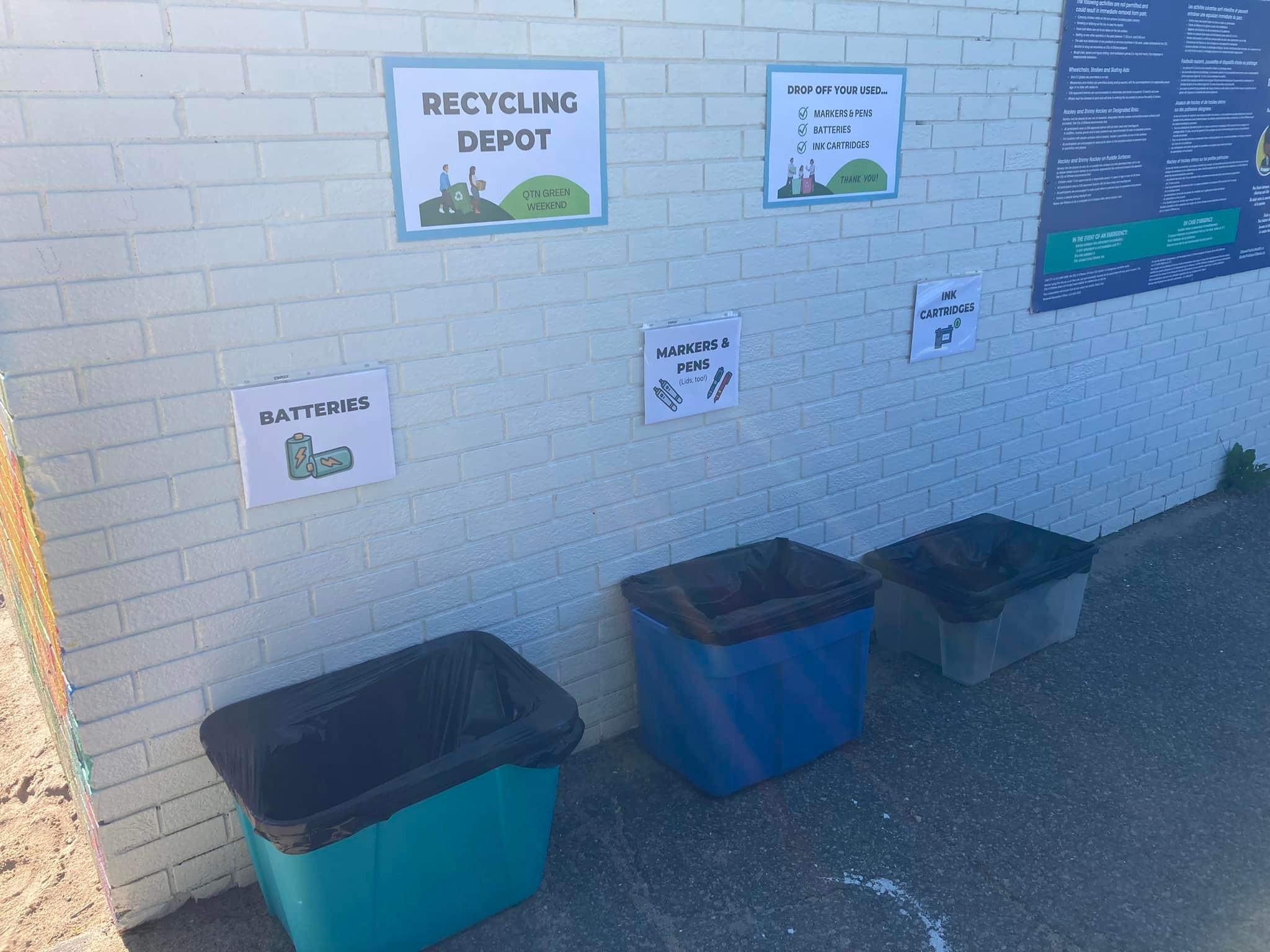 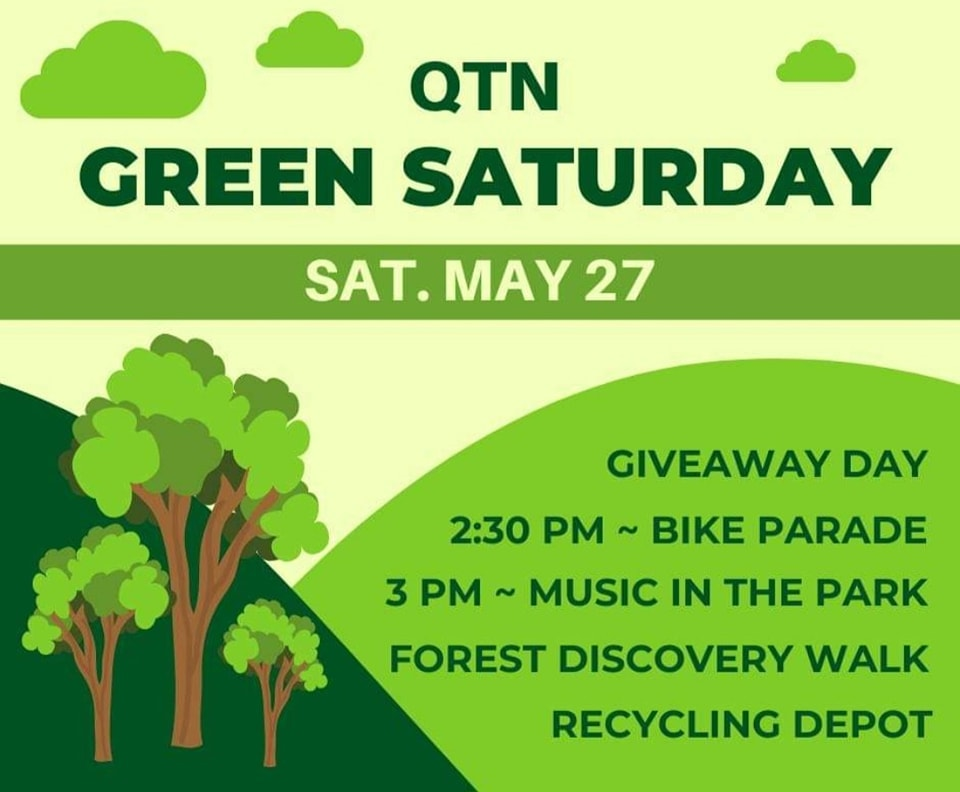 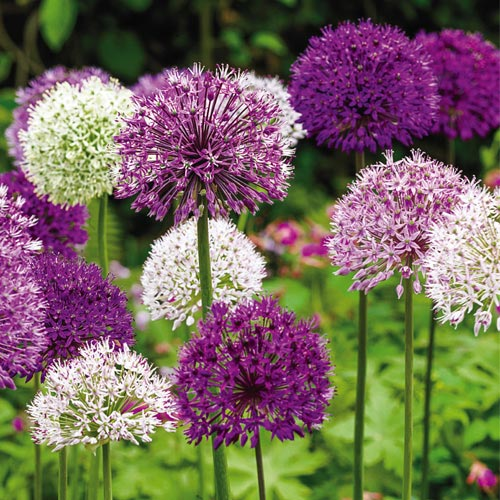 HIGHLIGHTS…

Halloween
Community Candidate meeting
Holiday Events 
Forest Fairy Lights
Caroling
Winter CarnivalP
Community-Wide Yard Sale
Green Weekend
Music in the Park
Bike Parade
Spring Plant Share
Special Event: Children's Mental Health and Wellness
2022-2023 EVENTS
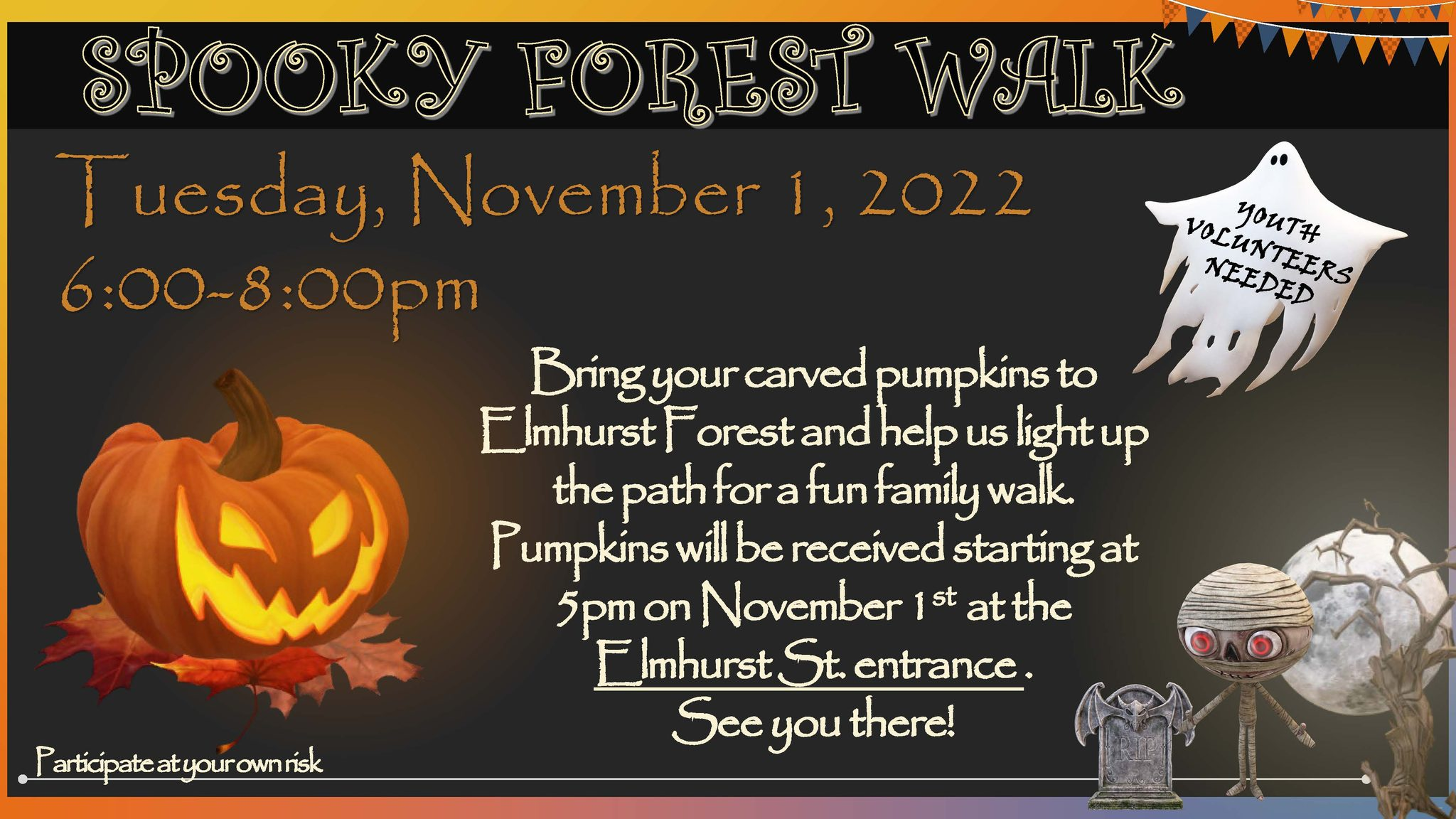 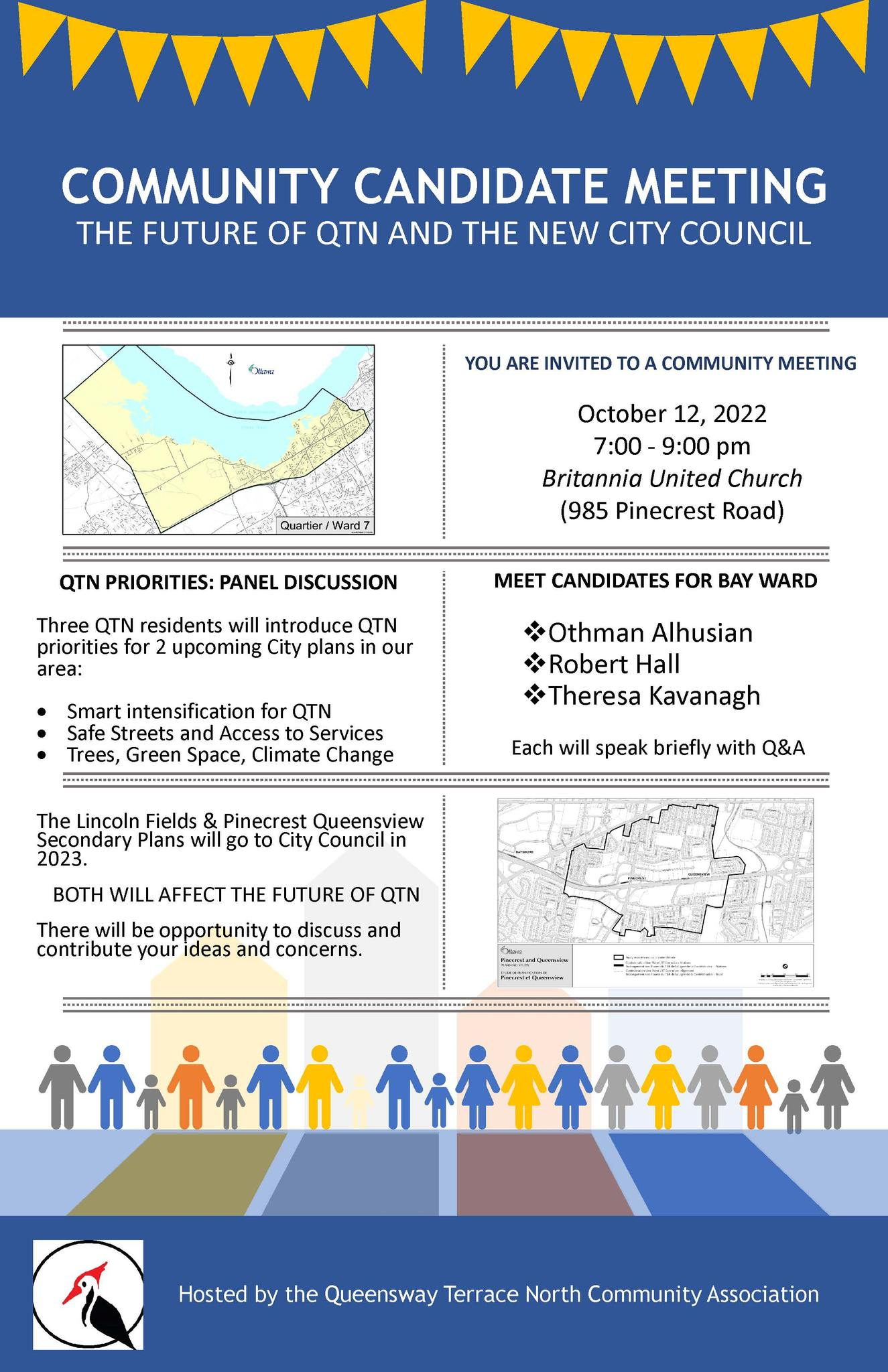 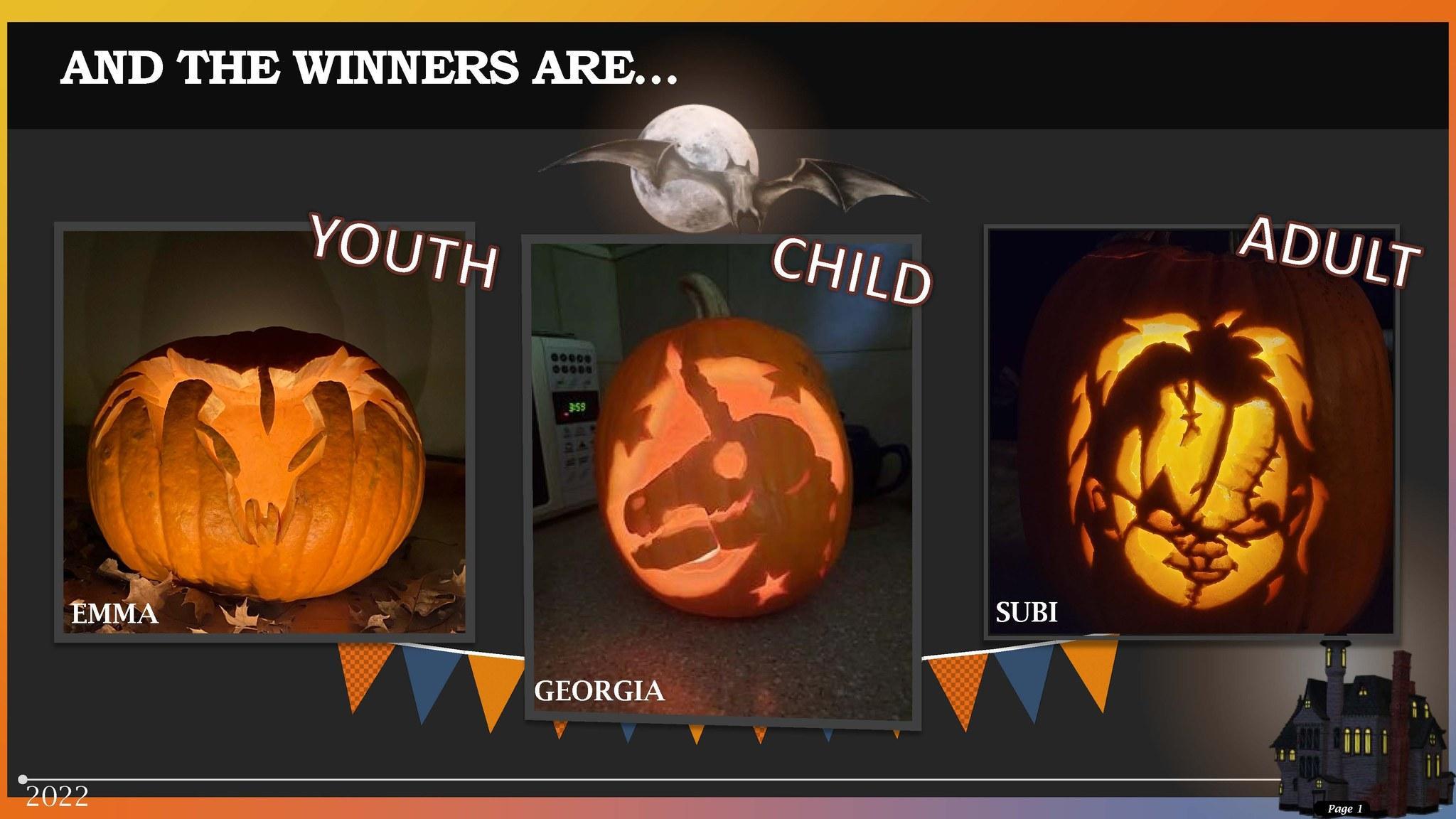 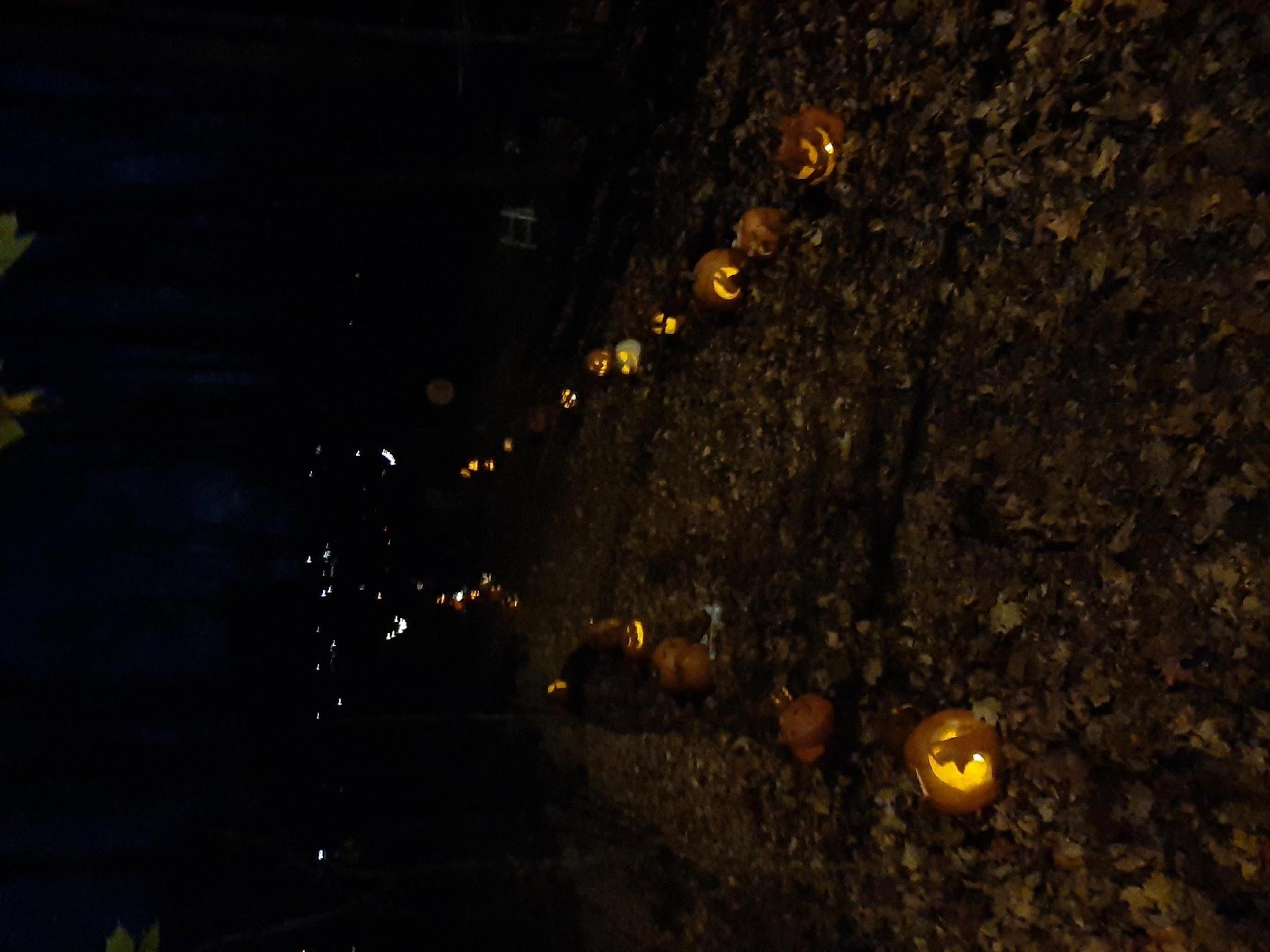 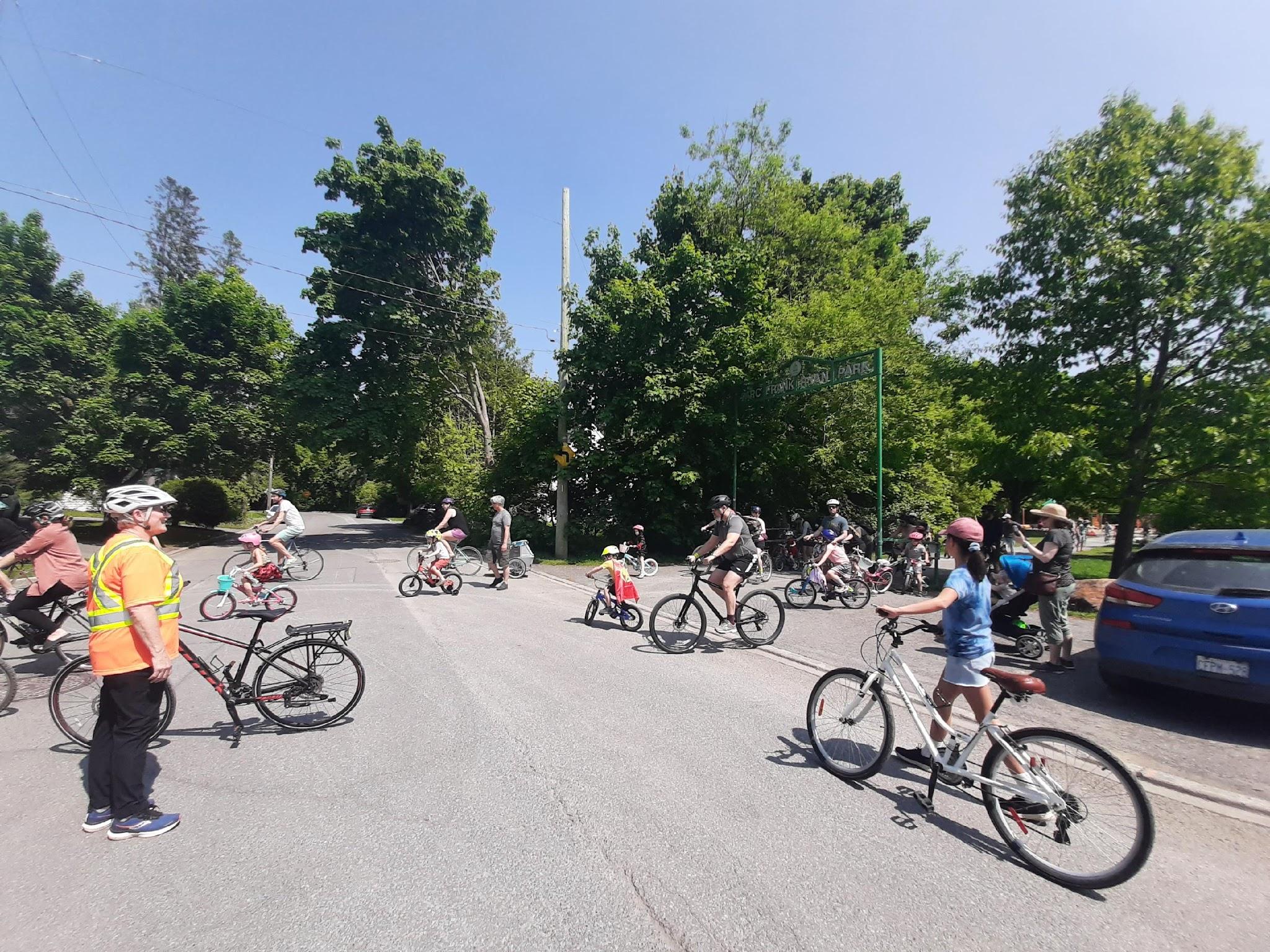 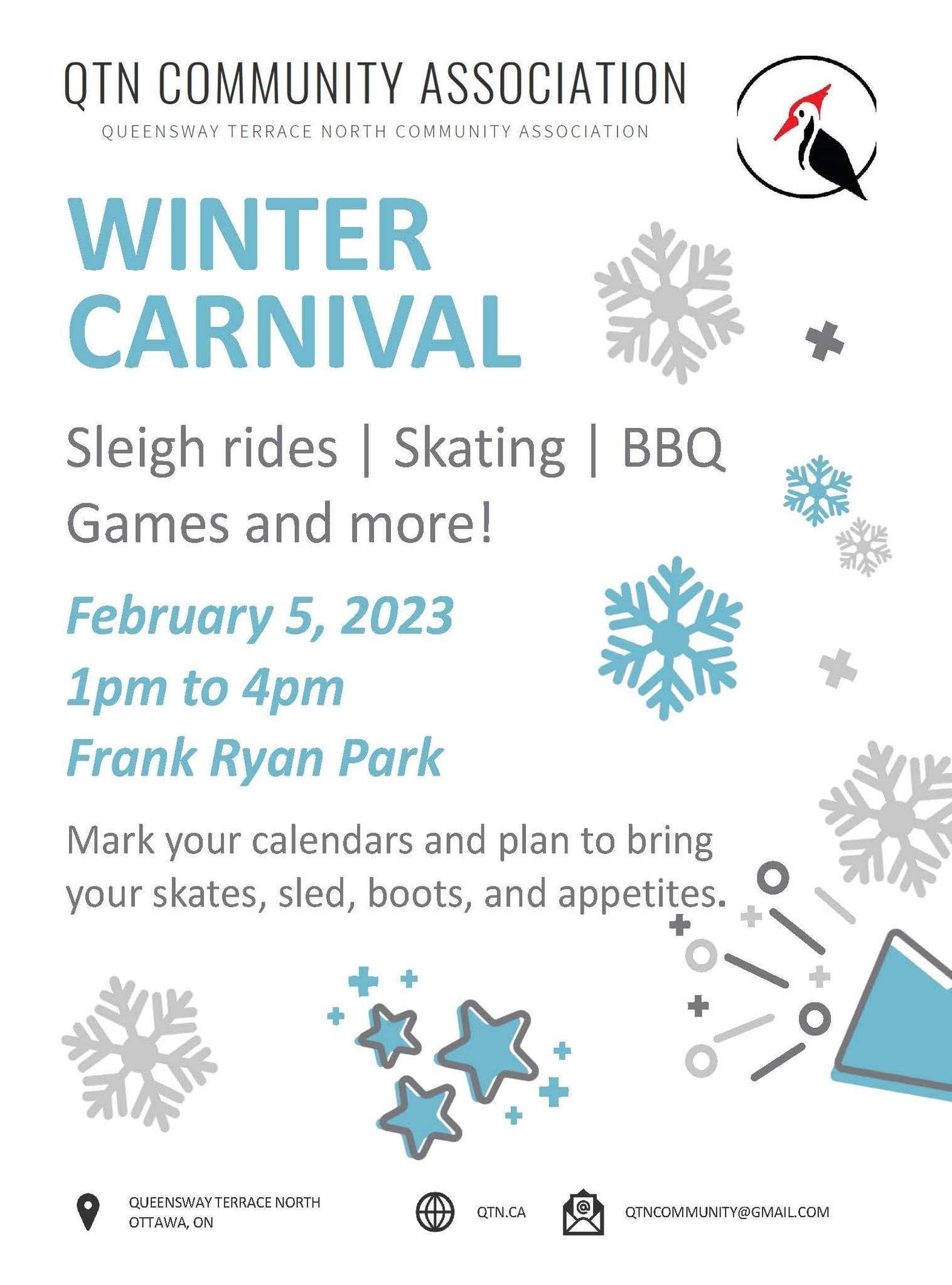 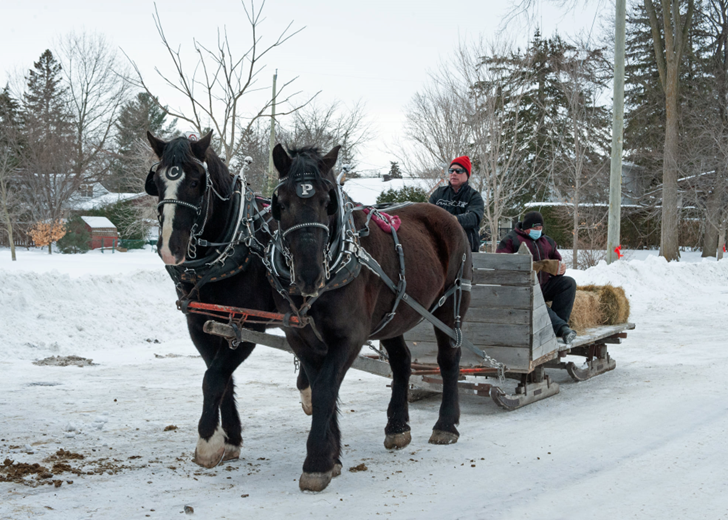 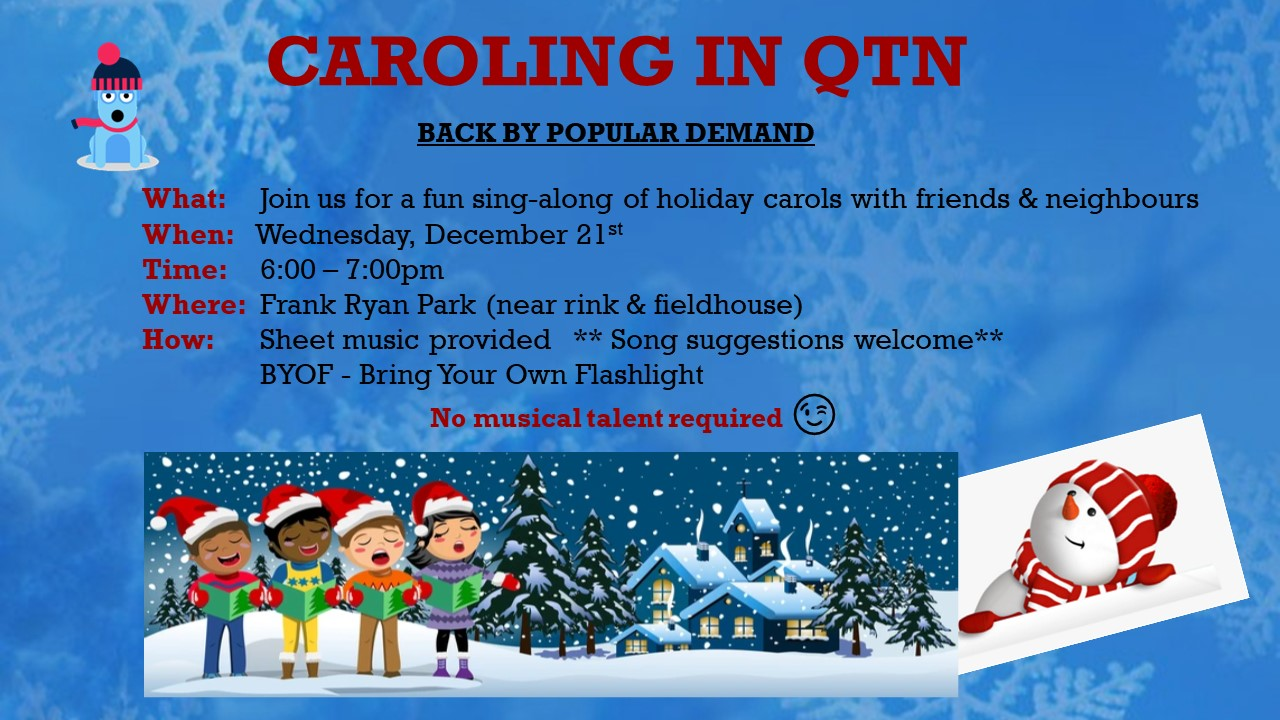 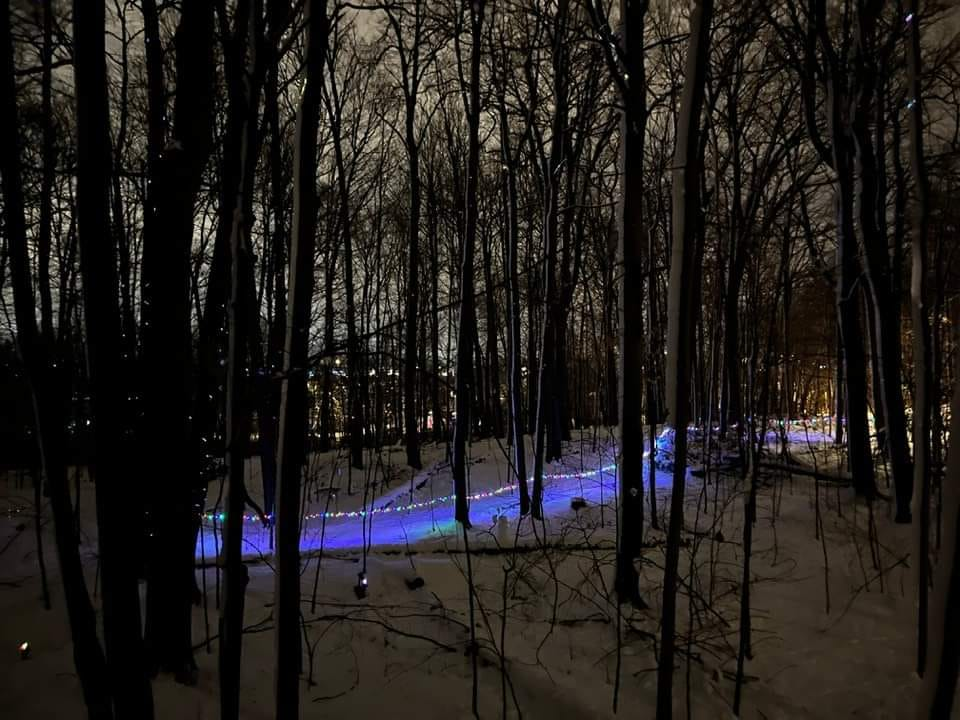 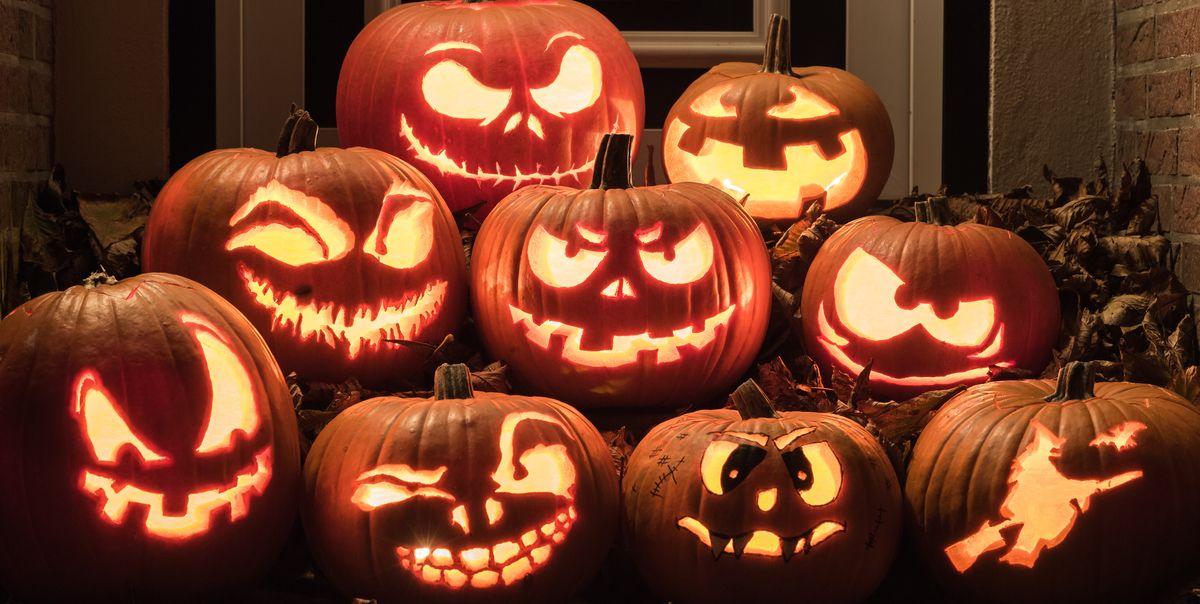 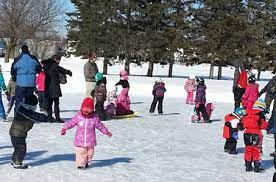 COMING SOON…
Pumpkin Contest
Hallowe’en forest walk
Holiday Caroling
Frank Ryan Park rink 
Winter Carnival (4 February)
Spring Events
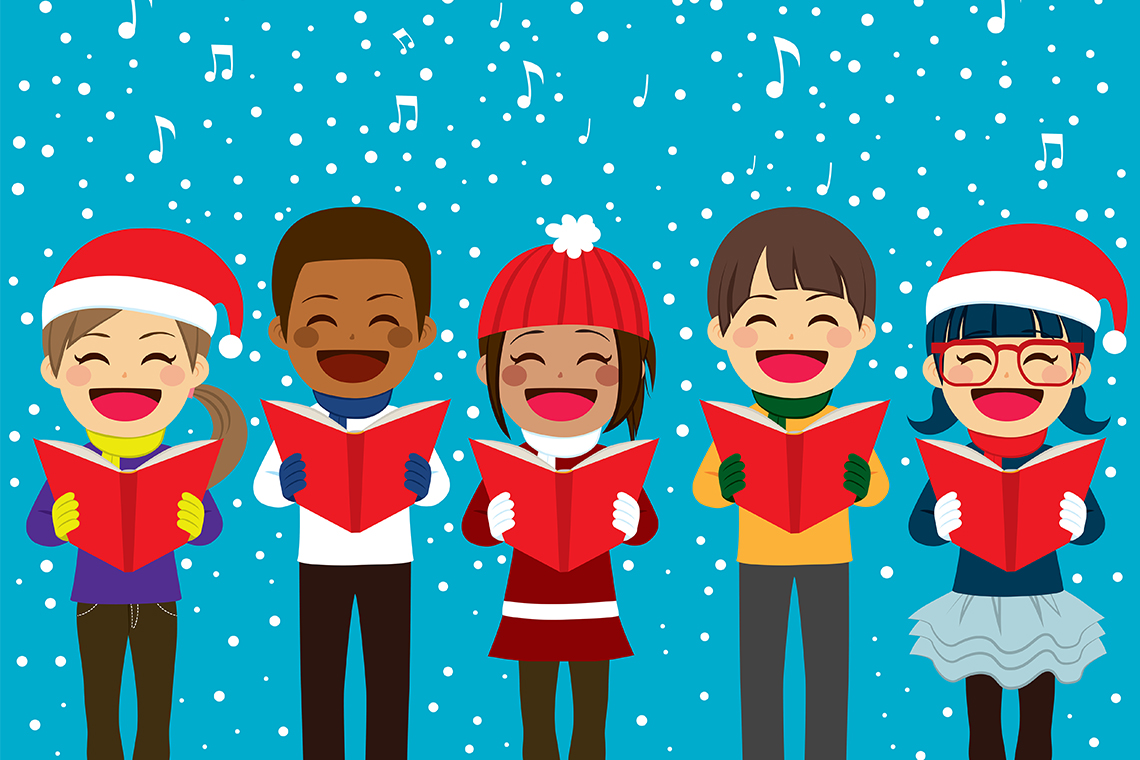 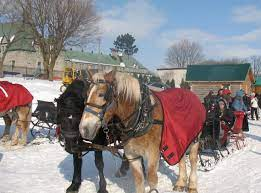 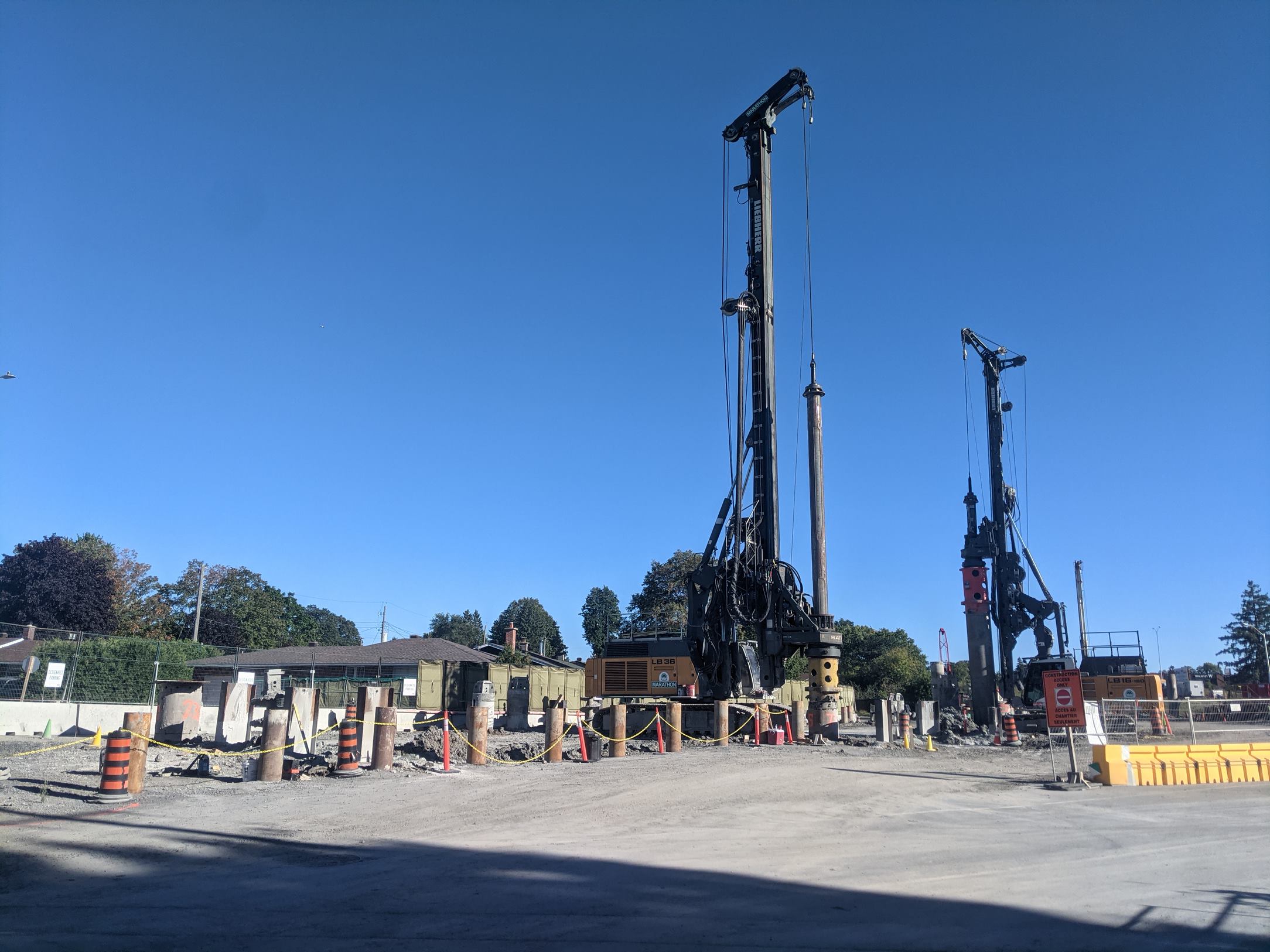 Planning and Road Safety
Planning Committee
Some Progress 
Accessible Path to Frank Ryan Park from Clarenda
Advocacy to improve Committee of Adjustment process 
Continuing advocacy on in-fill housing to fit in QTN 
Progress toward new fieldhouse in Frank Ryan Park 

Delays in two secondary plans is a concern.  Continuing advocacy on related issues.
 Pinecrest/Queensview Secondary Plan which includes QTN
 Lincoln Fields Secondary Plan 
 Coming later this fall; limited time for public review and input
Transportation Committee
Transportation Planning
Pinecrest Traffic Study - QTNCA advocated for it -in PQ plan
Traffic study to improve Carling-Connaught and Parkway access
Speed reduction and safety - speed humps coming on Alpine Avenue
Advocacy for paths, biking, and sidewalks (Connaught Avenue Sidewalk approved) to connect to nearby neighbourhoods and amenities
Asking residents to comment on Queensview cycling plan
Parking Policies 

LRT-related Issues
Improved response to construction noise through direct KEV contact  
City noise policies need updating 
Landscaping plans for Connaught Park area
City needs to work on optimizing construction schedule to minimize major disruptions to individual neighbourhoods
QTN will have construction impacts for the whole of Phase 2
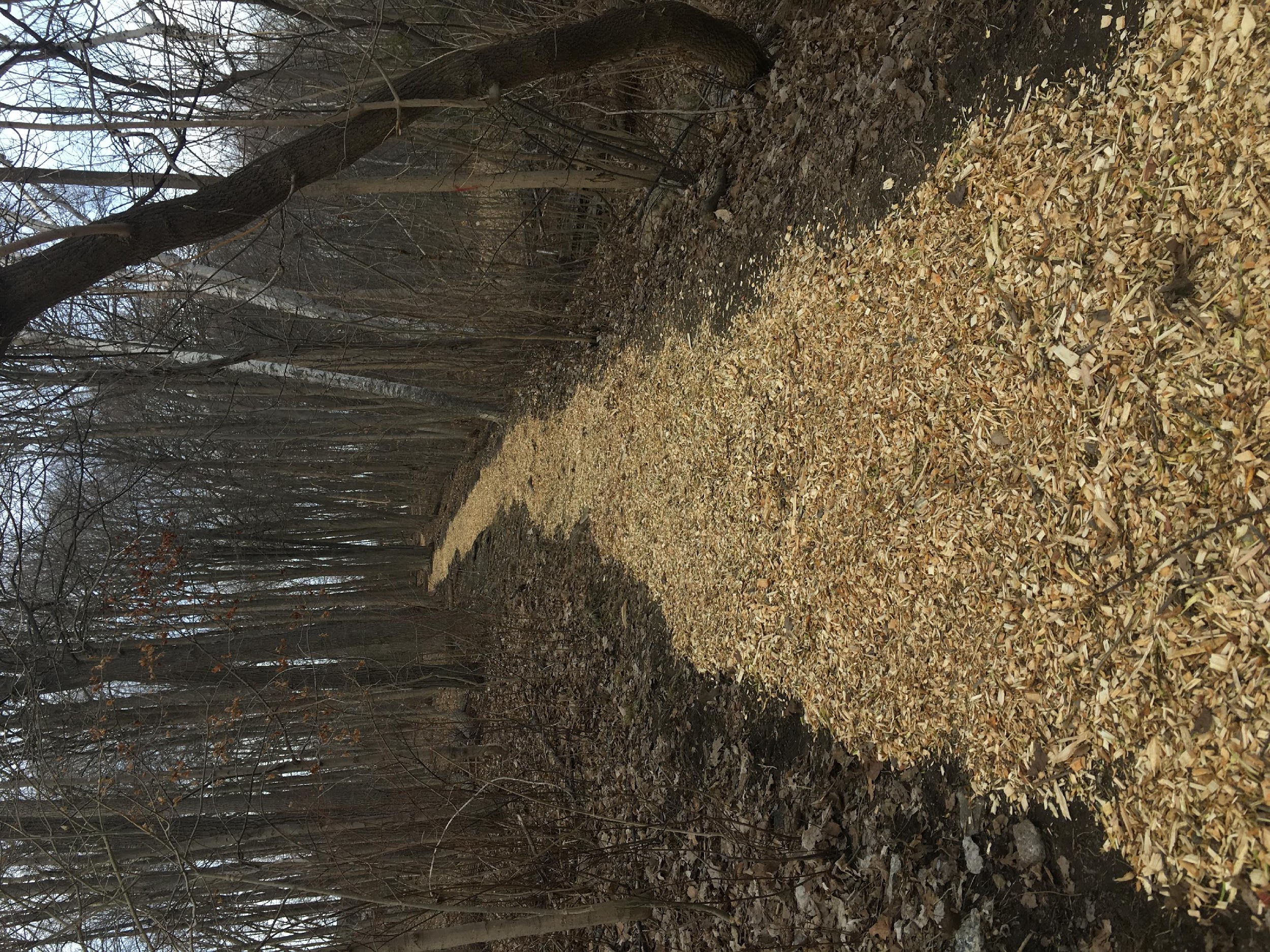 Natural Environment
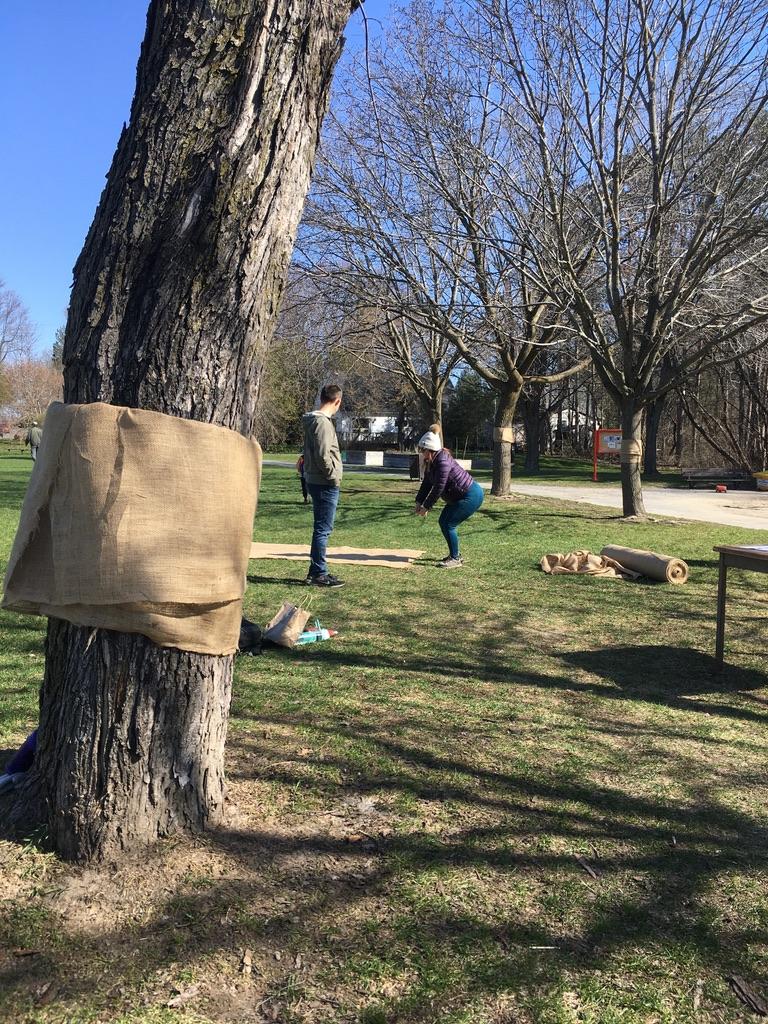 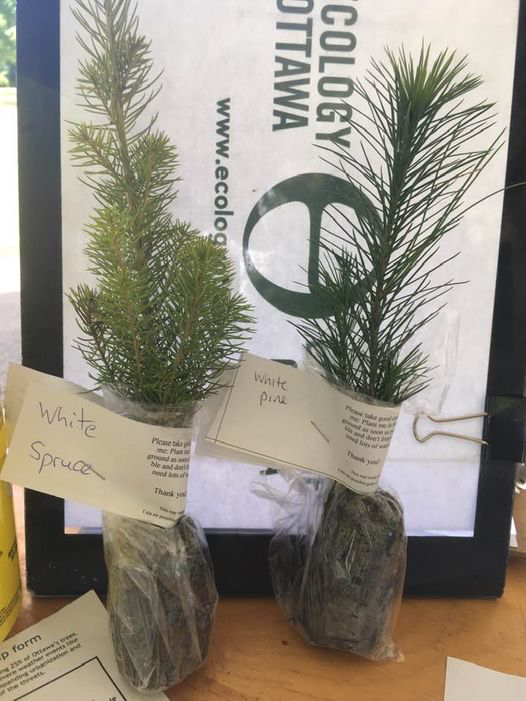 Natural Environment
Canopy regeneration project, tree replacements for Alpine sewer project
Tree giveaway with Ecology Ottawa
Christmas tree reuse for the Frank Ryan Park rink
Tree replacement at Frank Ryan
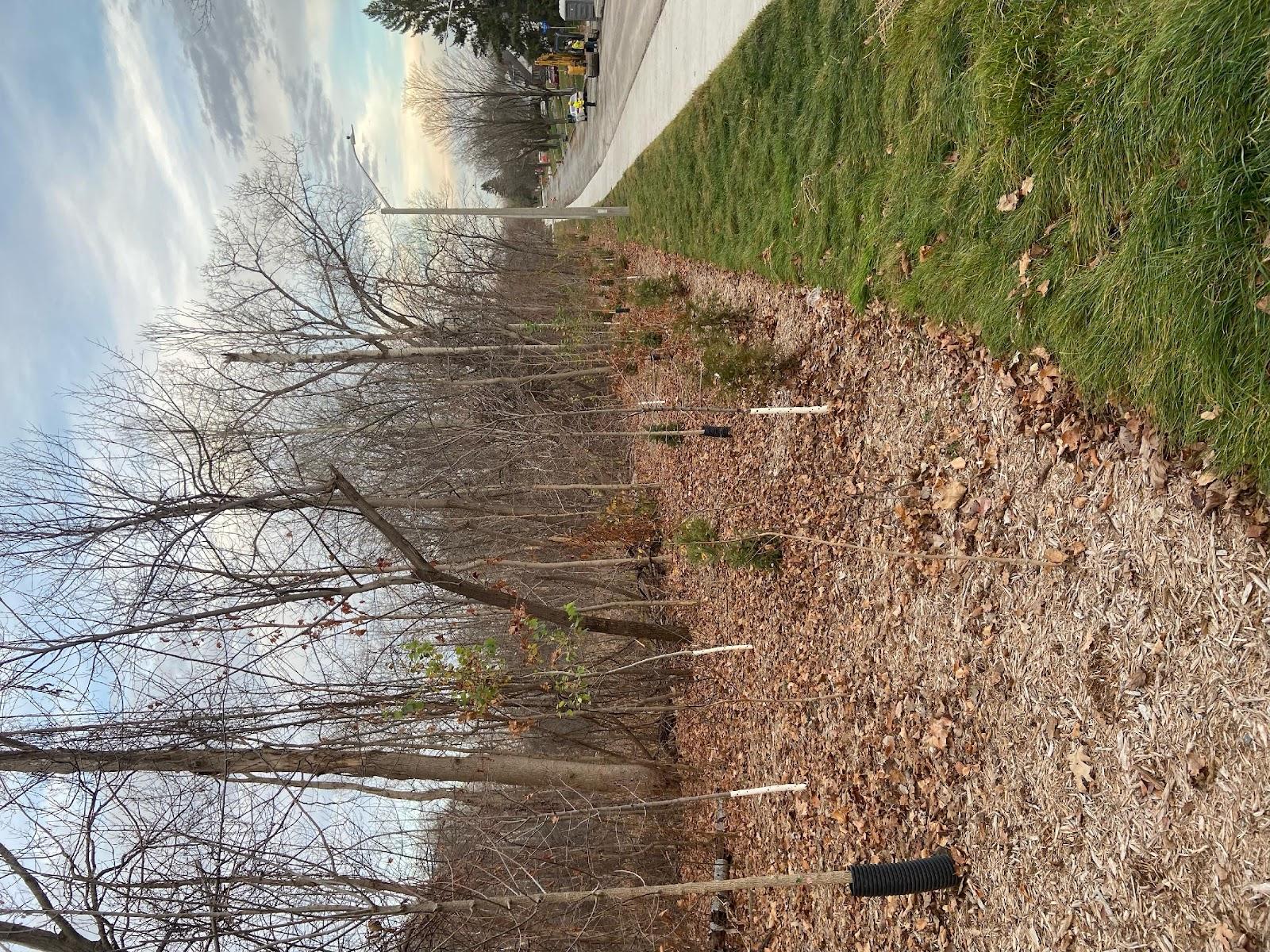 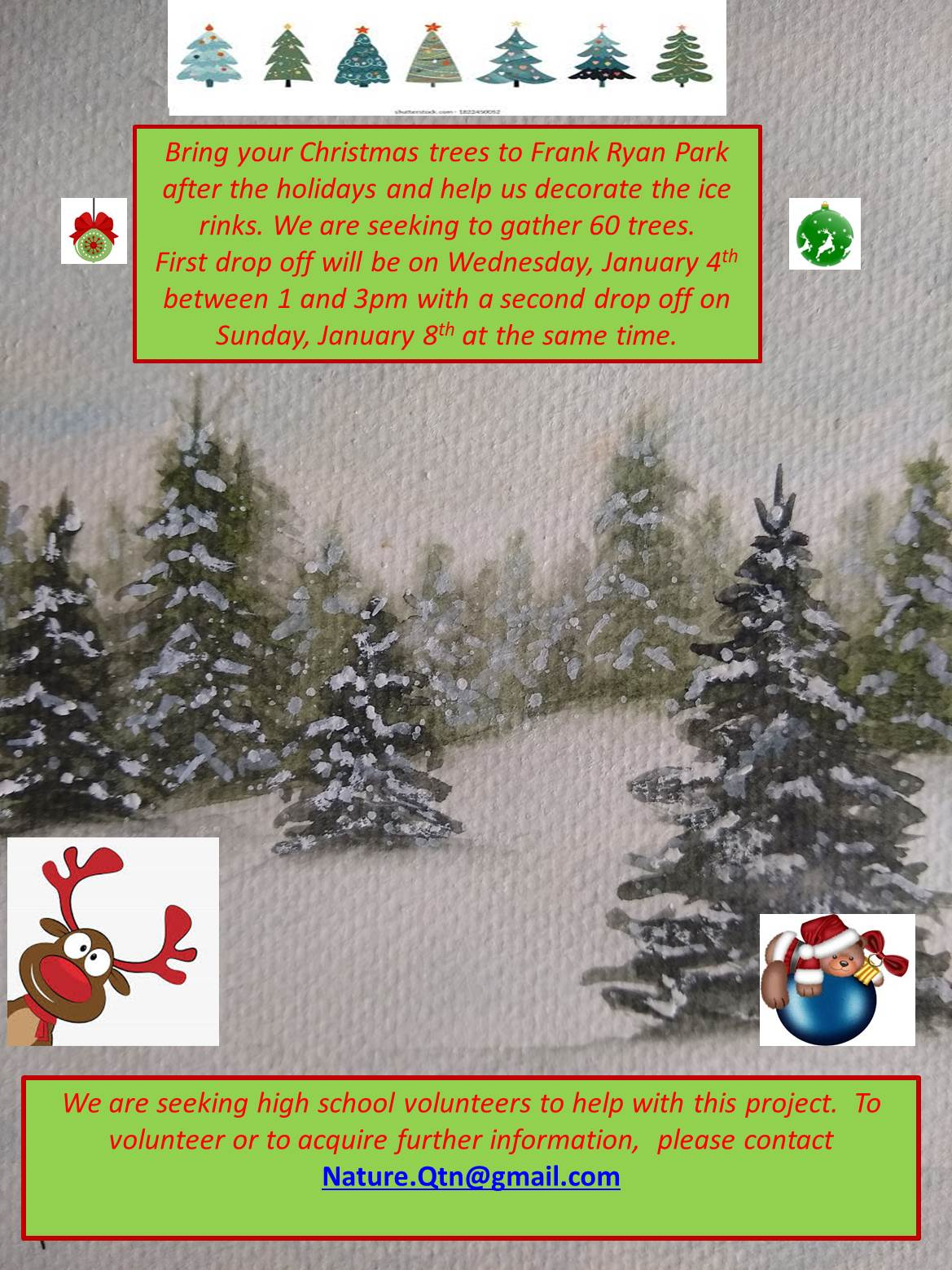 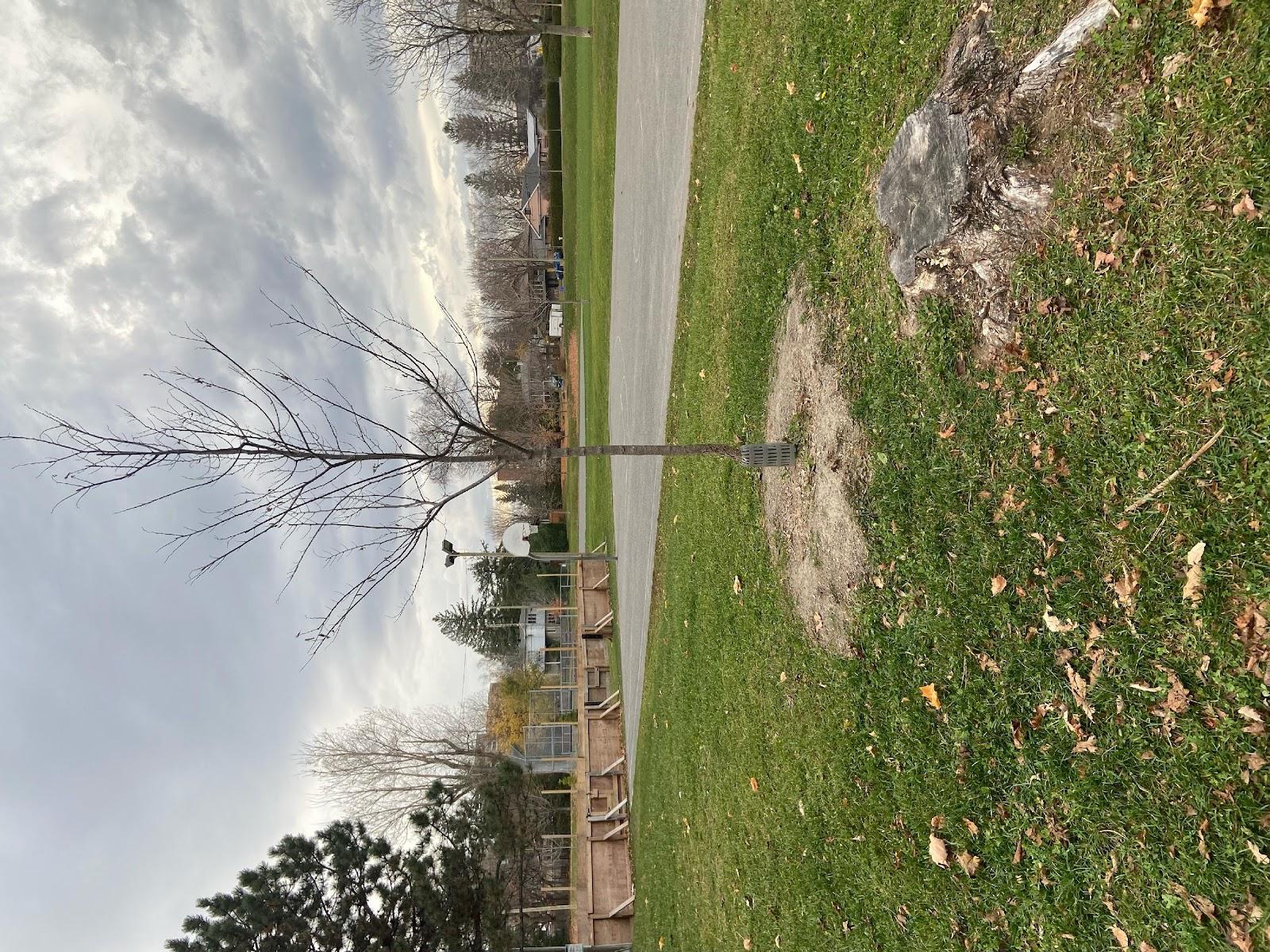 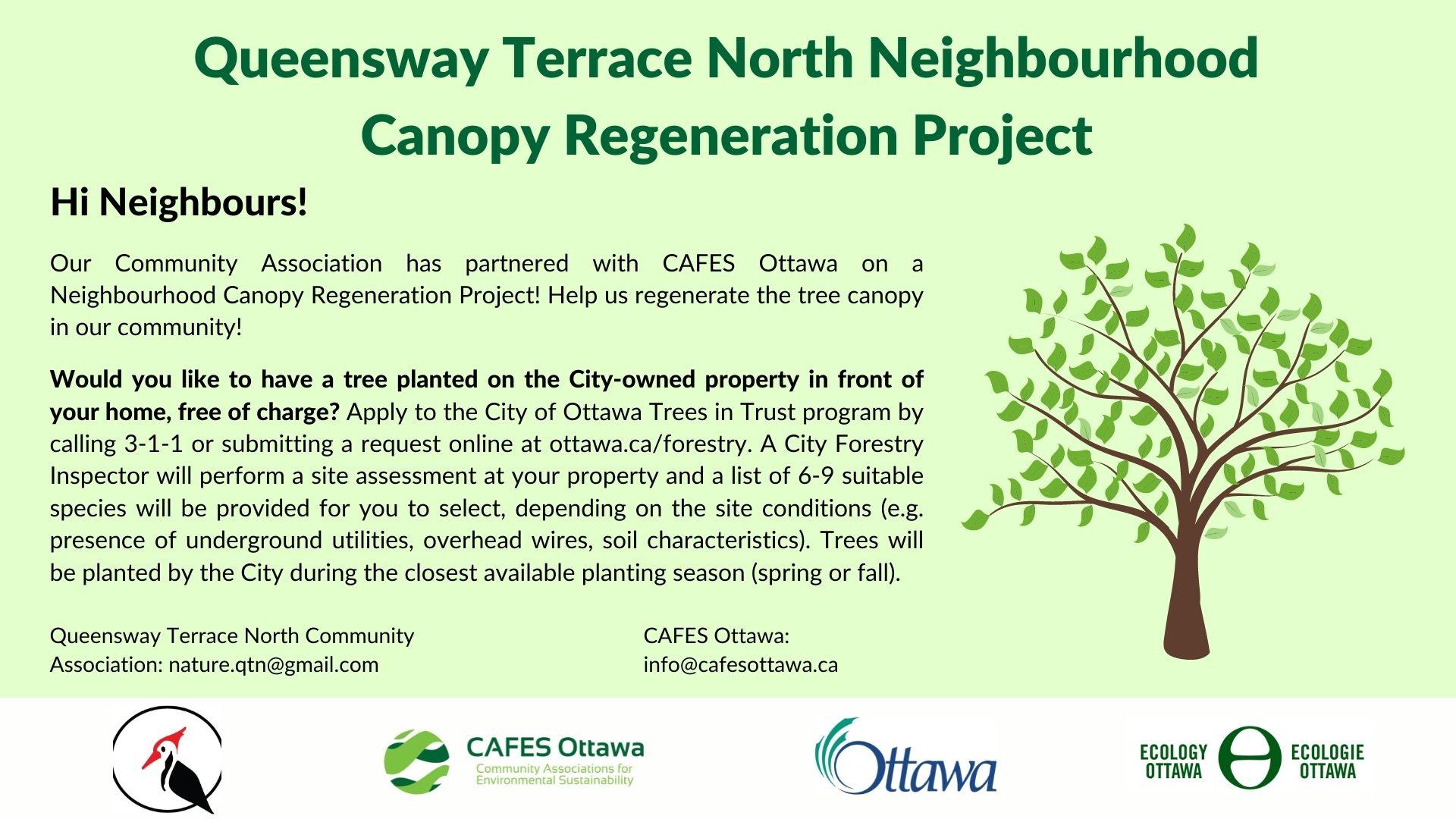 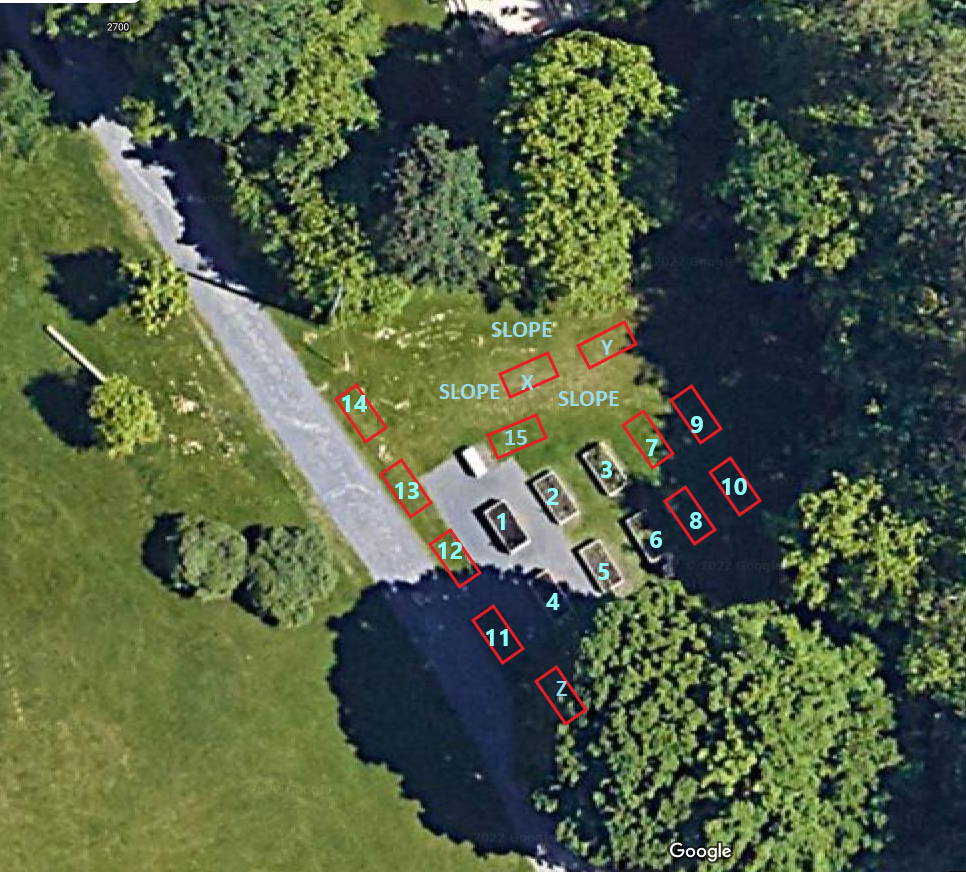 QTN Community Garden 
established in 2015

6 boxes available for seasonal use by individual gardeners
New signs installed to help explain the purpose
Continuing to work on the addition of garden boxes into existing area (under review)
Overlapping uses in the park make expansion difficult
Sloping terrain is also a challenge
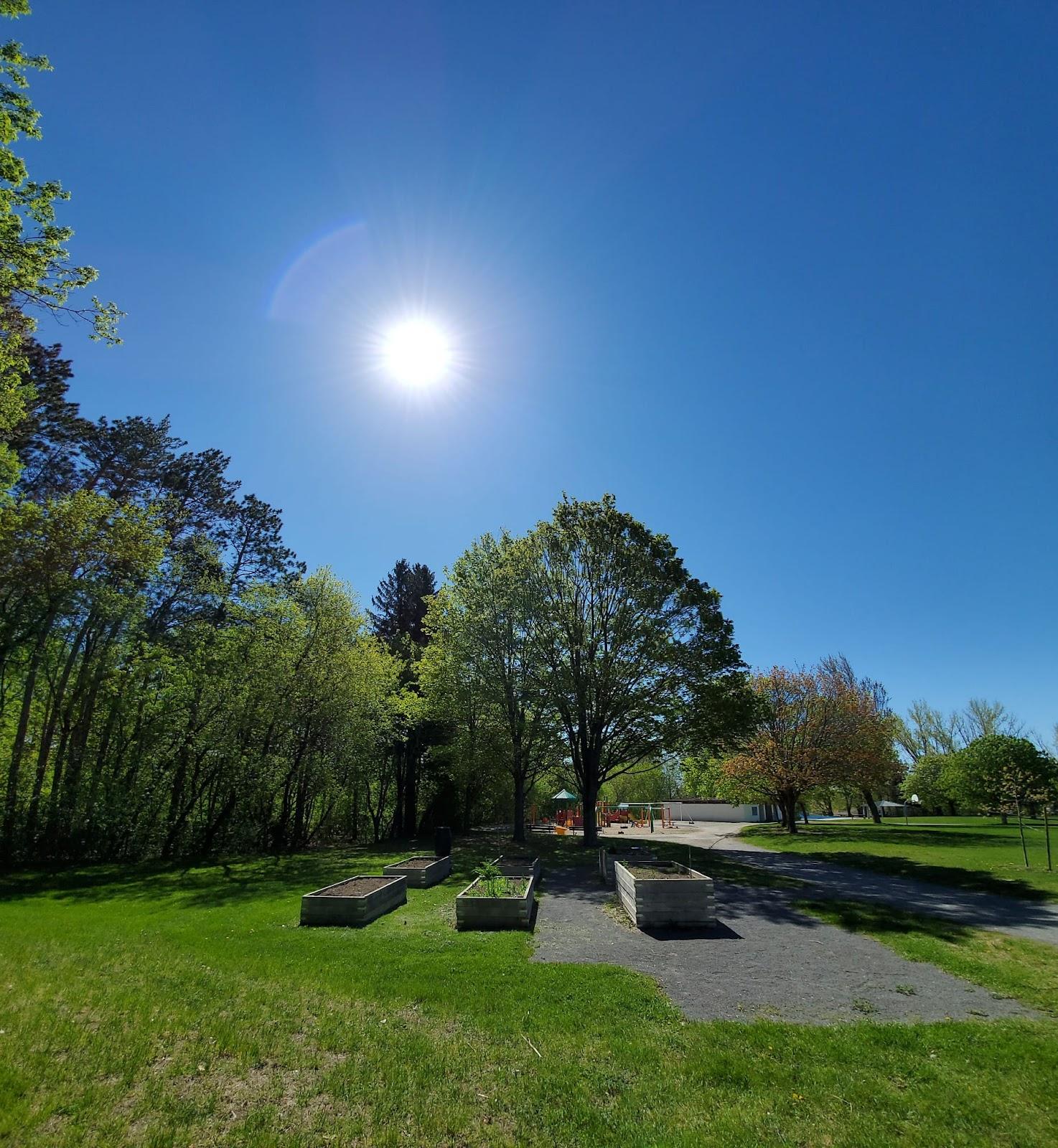 Opening balance: $8,013.28 (Nov 2022)
Closing balance: $7,758.11 (Sep 2023)
Revenue: $5,989.85 (Primarily through rink contract)

Major expenses: 
Rink $4,400 (   $4,050)
Events $955.85 (   $1,282.13)
Admin $1,428.21 (   $92.18)

Detailed Statements are reviewed by Board Executive
Financial Update
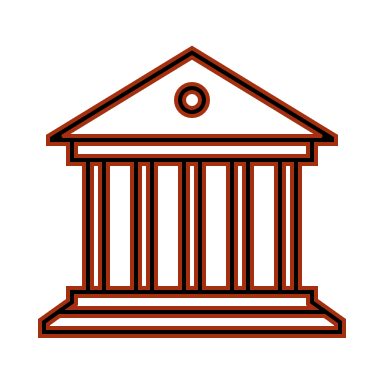 Investments: 
GICs TD Bank

1-Year  $2,121.63 @4.25%
2-Year  $2,660.98 @5.0%
3-Year  $7,036.65 @4.5%




Detailed Statements are reviewed by Board Executive
Financial   
Update
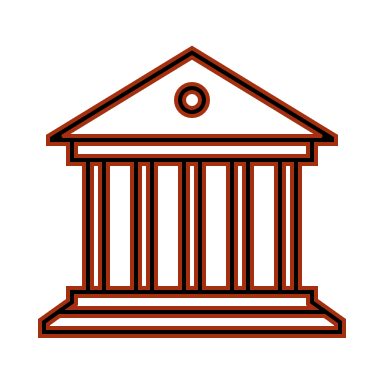 Up to 14 board positions 
2-year terms
4 members continuing for a second year
4 members up for renewal

Commitment:
 Monthly meetings, 2 hours
Committee follow up (emails, coordination)
Election of New Board Members
[Speaker Notes: 1. Motion to endorse members who joined during the year and appoint them to a full-term:
The board recruited replacements to fill vacancies during the year, as provided in the bylaw, and now presents a motion to endorse and appoint these members for a full two-year term.

Motion:  That the following members be appointed for a full two-year term:
Geoff Marlowe
Laura Krochmalnek 

2. Motion to Appoint Members for another two-year term
The board appreciates the contributions of members who have completed one two-year term and nominates for renewal those who have expressed a willingness to serve another two-year term:

Motion:  That the appointments of the following members be renewed for another two –year term:
Kathy Vandergrift
Jill Skinner
Caroline Beland-Pelletier
Gerry Gaugl
Masuma Rustamzada]
Board Membership Motions
Motion:  That the appointments of the following members be renewed for another two –year term: 
Jill Skinner      
Gerald Gaugl
Ma’suma Rustam-zade
Kathy Vandergrift

Motion:  That the following QTN residents be appointed for a two-year term:
Jake Bradley
Sheila Powell
Brenda Snarr
Bruce Angle
Thank you to our volunteers!
Individual volunteers are too numerous to mention by name, but residents come out to help with:
Events
Planning committee
Environment committee
Rink management
Outreach (email and social media)

More volunteers are welcome! Please contact qtncommunity@gmail.com
Contact us
Thank you
qtncommunity@gmail.com